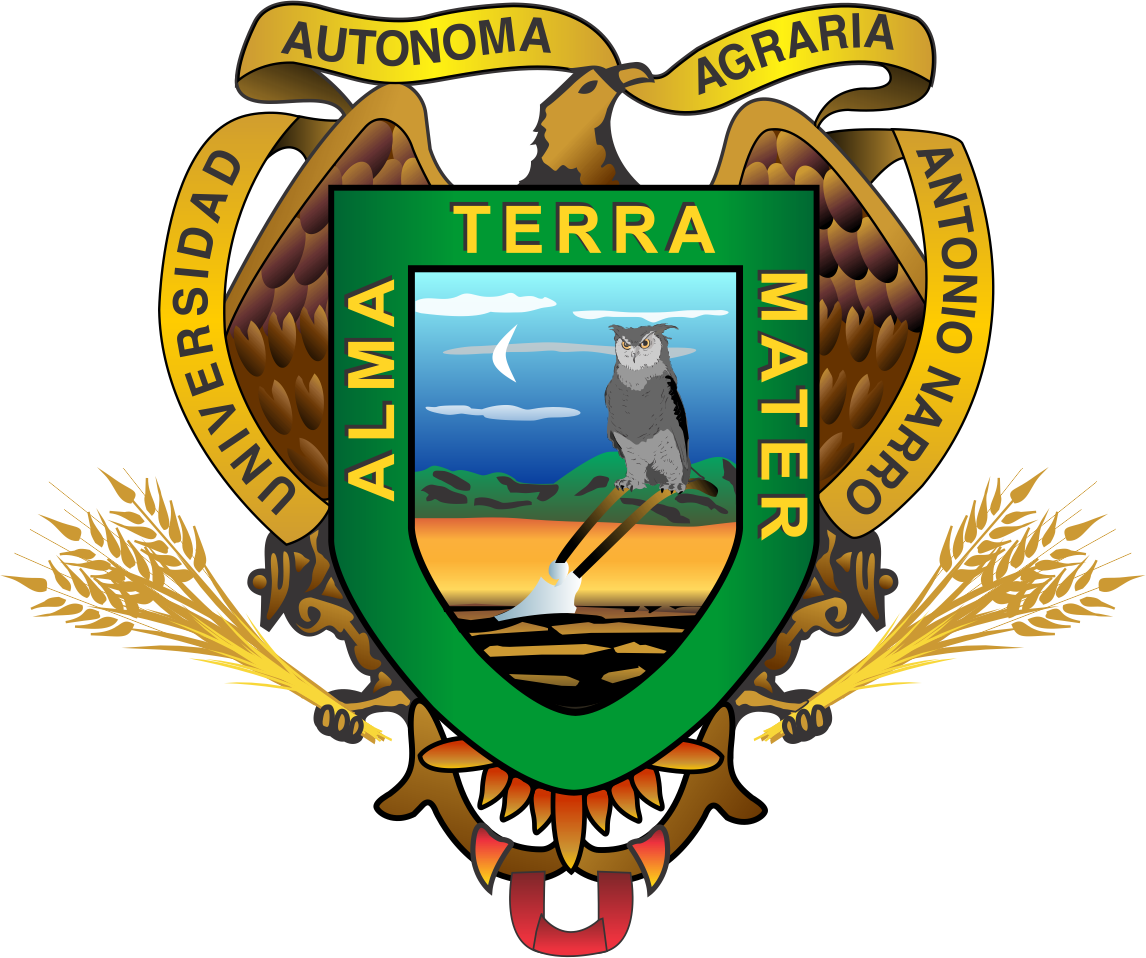 UNIVERSIDAD AUTÓNOMA AGRARIA  ANTONIO NARRO
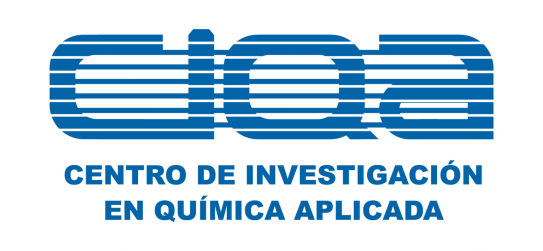 Departamento de Fitomejoramiento
CENTRO DE INVESTIGACIÓN EN QUIMICA APLICADA
Prácticas Profesionales
Ingeniero Agrónomo en Producción
JESUS URIEL MARTINEZ FLORES
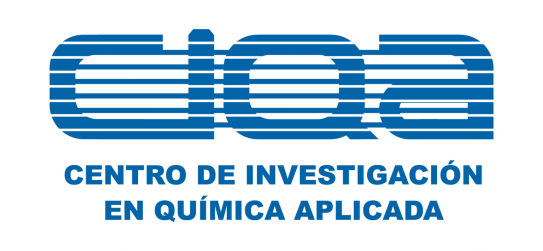 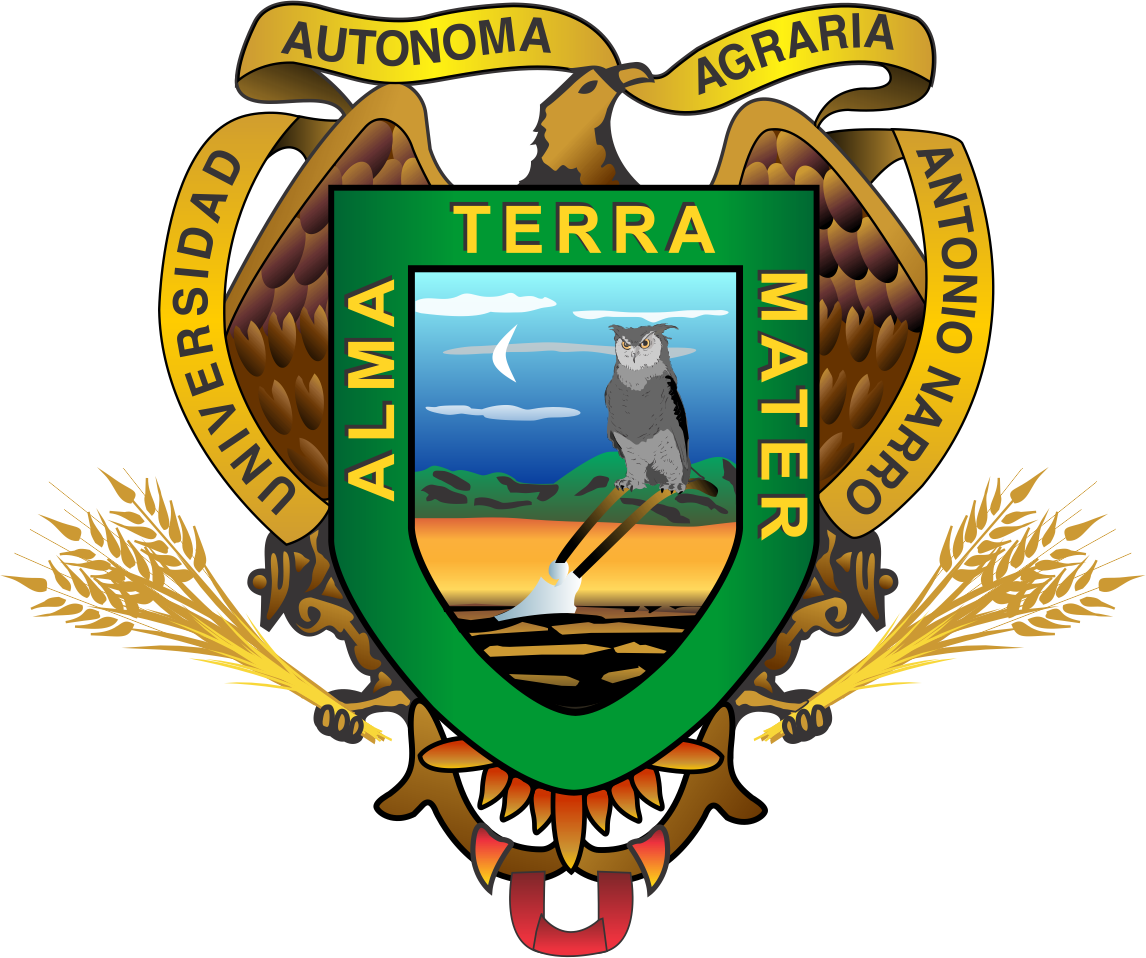 Descripción de la Empresa
El Centro de Investigación en Química Aplicada es un organismo perteneciente al sistema de centros públicos de investigación científica. Se especializa en varios campos de la química y la biotecnología con el fin de encontrar nuevos enfoques relacionados con la agricultura.
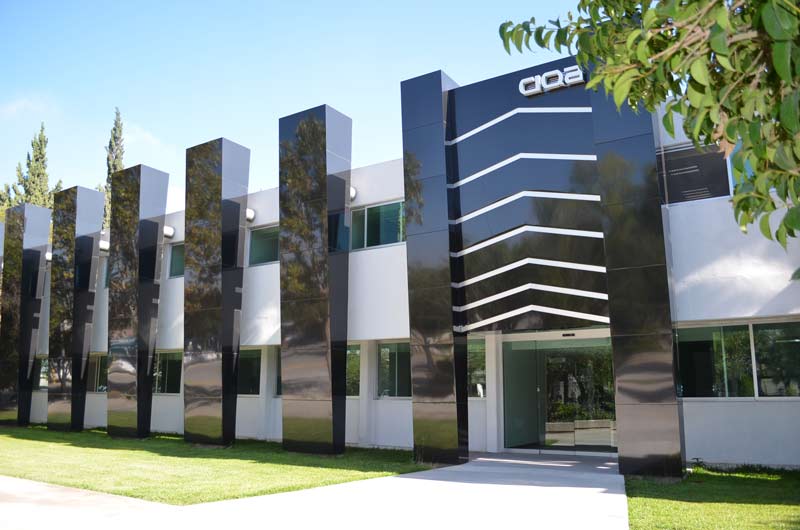 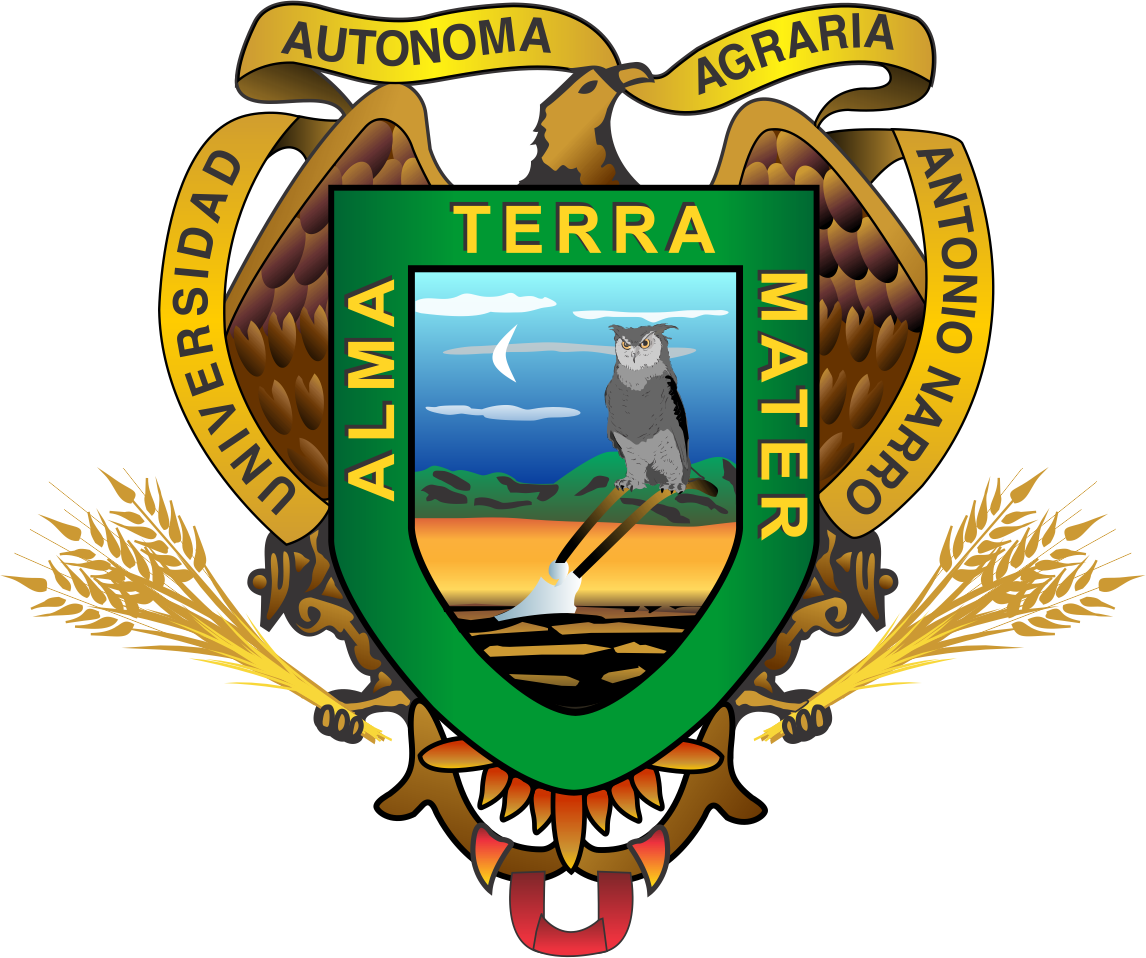 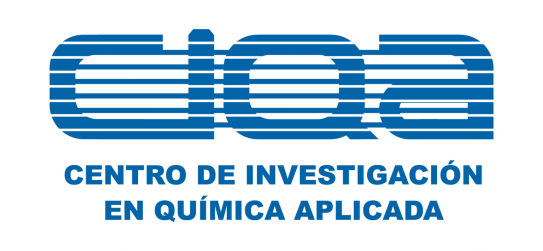 Objetivos Específicos
Aprender técnicas de muestreo en campo

Aprender los protocolos utilizados en biología molecular

Aplicar conocimientos de fitopatología y biotecnología adquiridos en la universidad
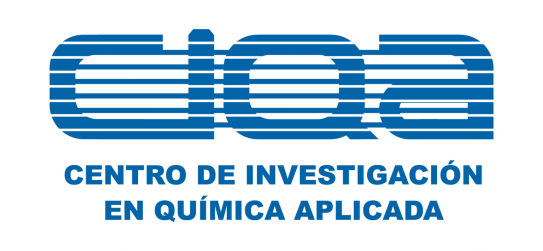 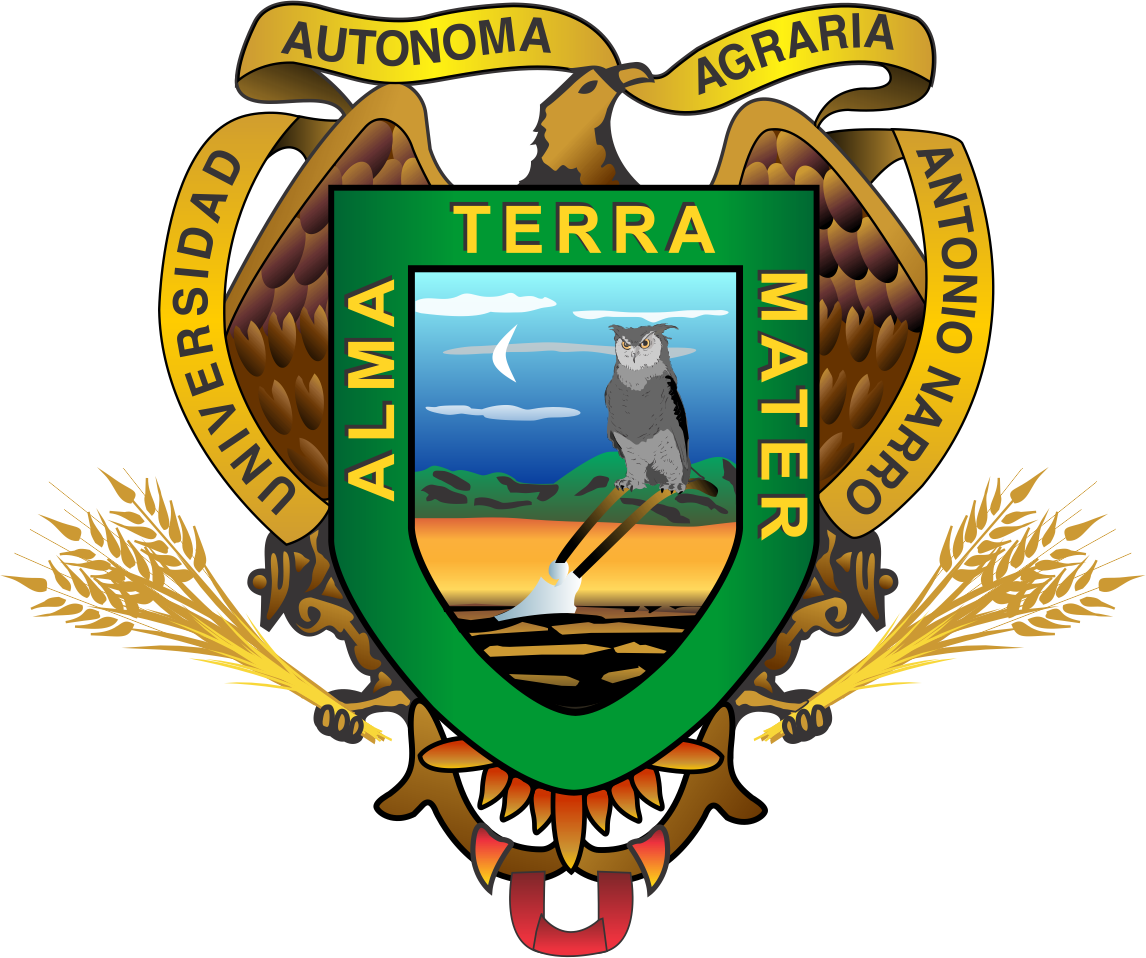 Descripción  de Actividades
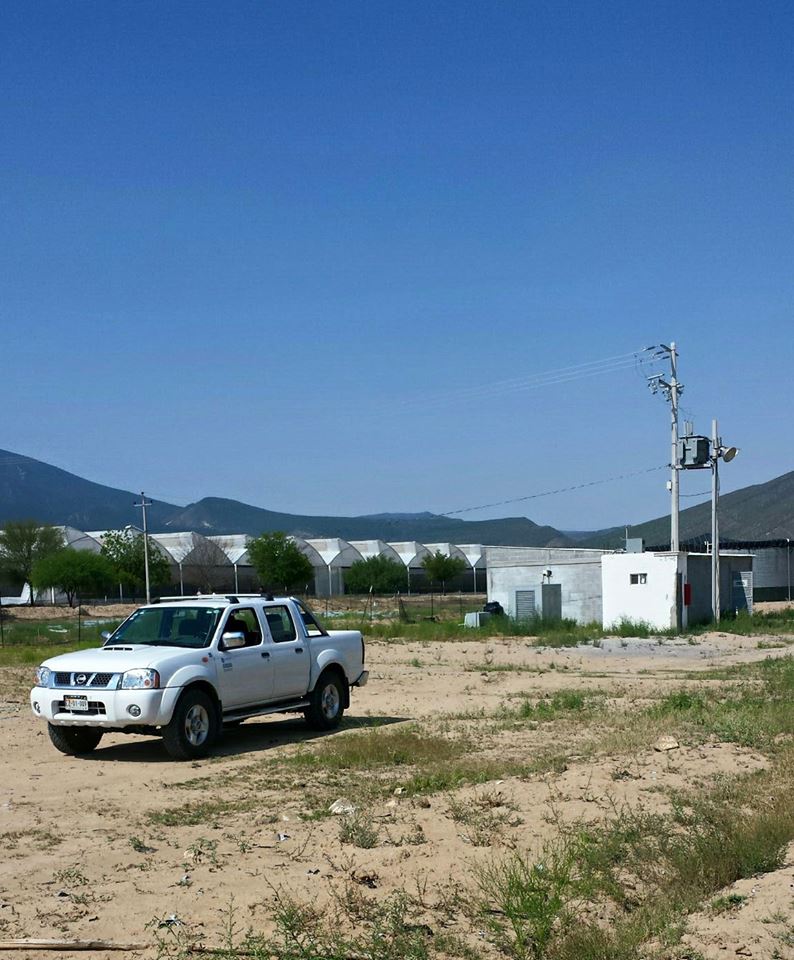 Muestreo de Hojas con Síntomas Virulentos en Invernadero
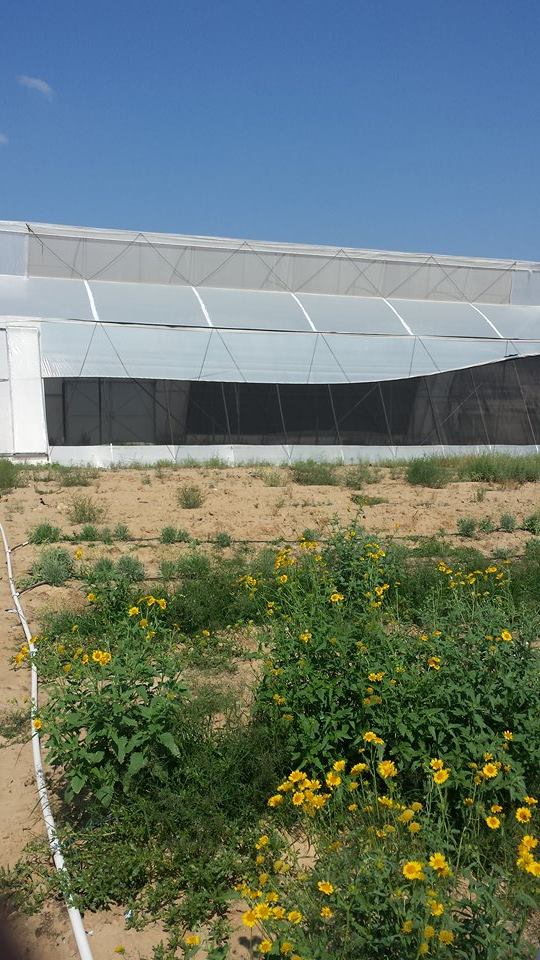 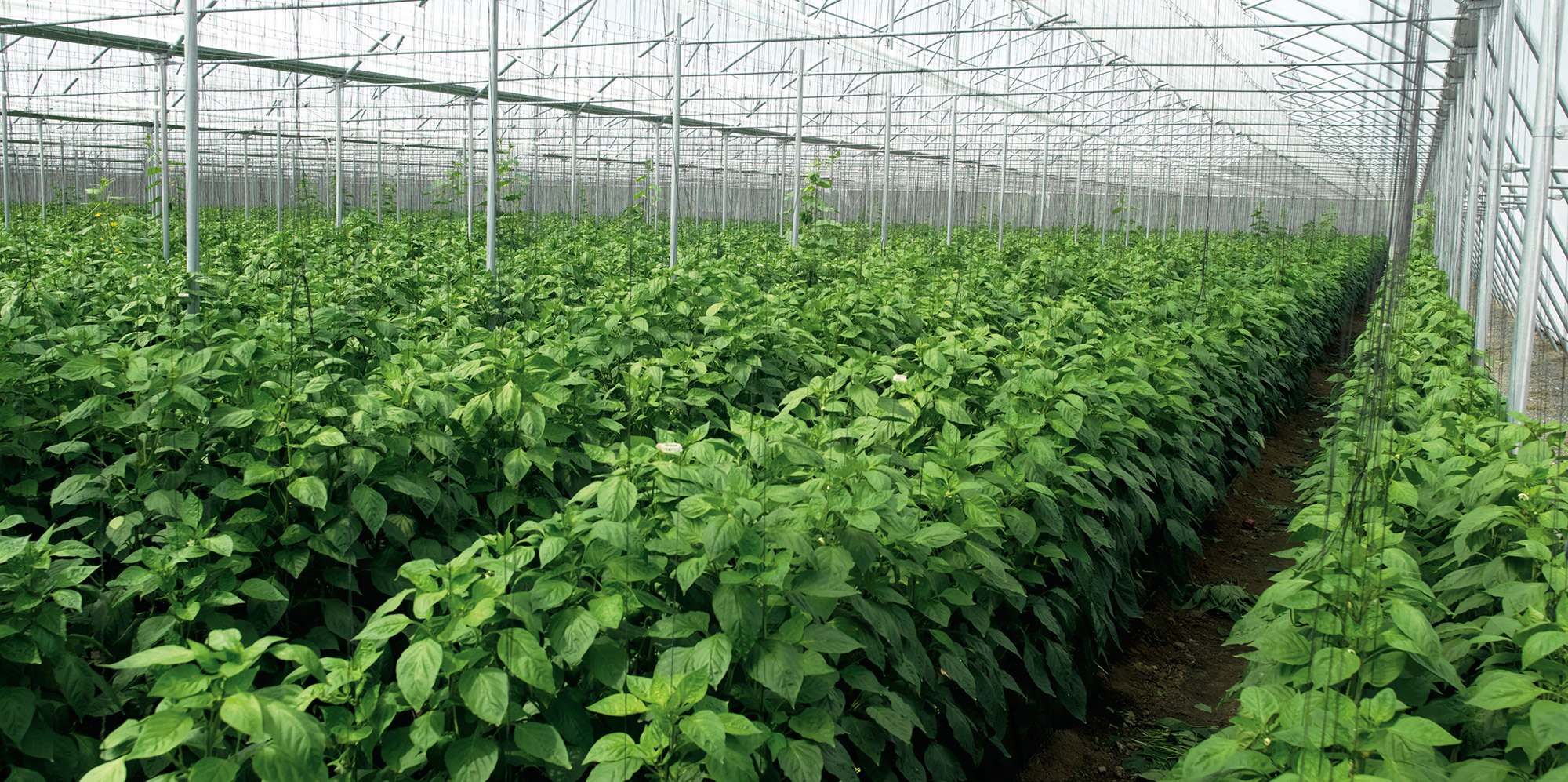 Extracción de ARN e Identificación
 de Virus
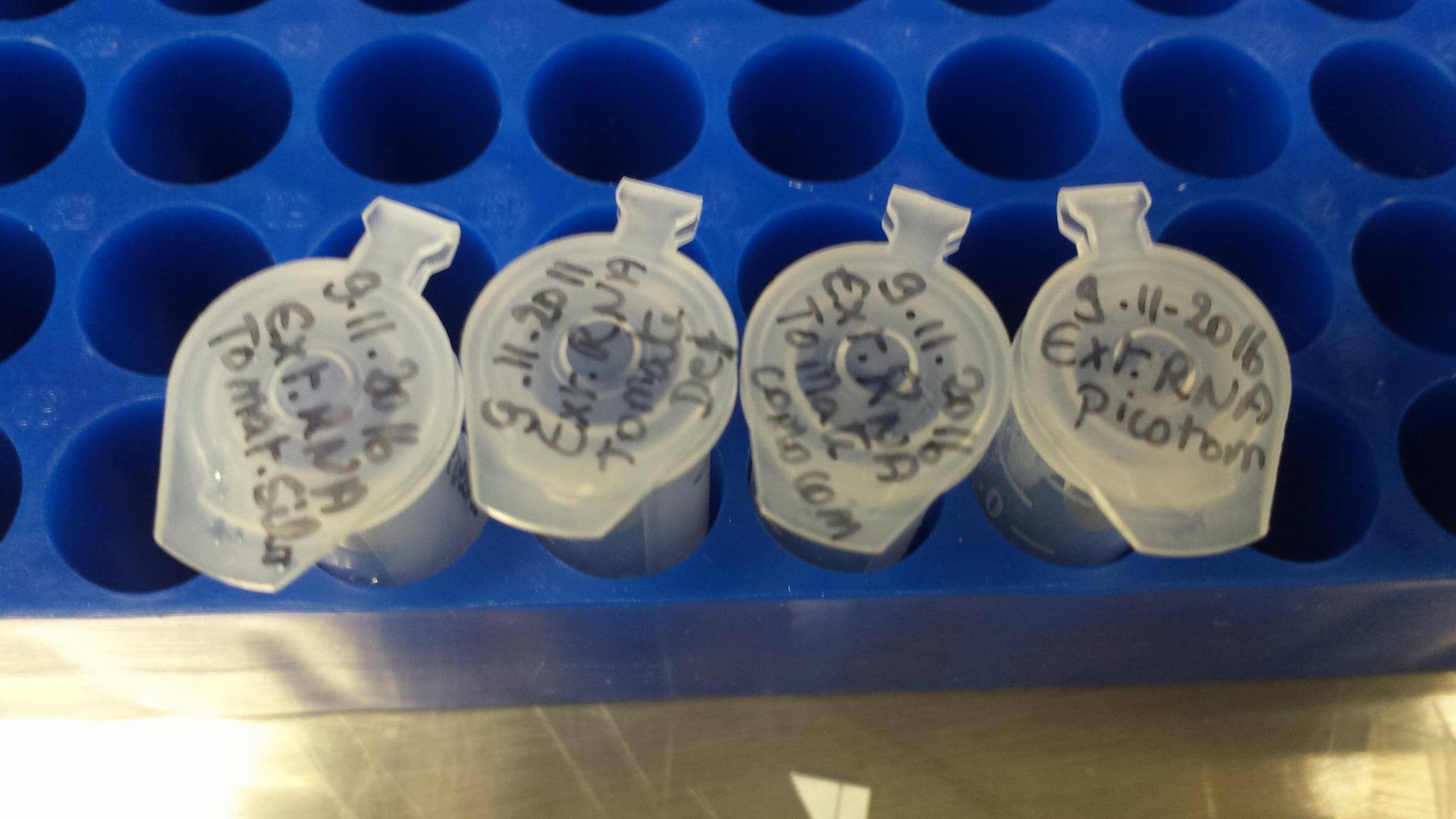 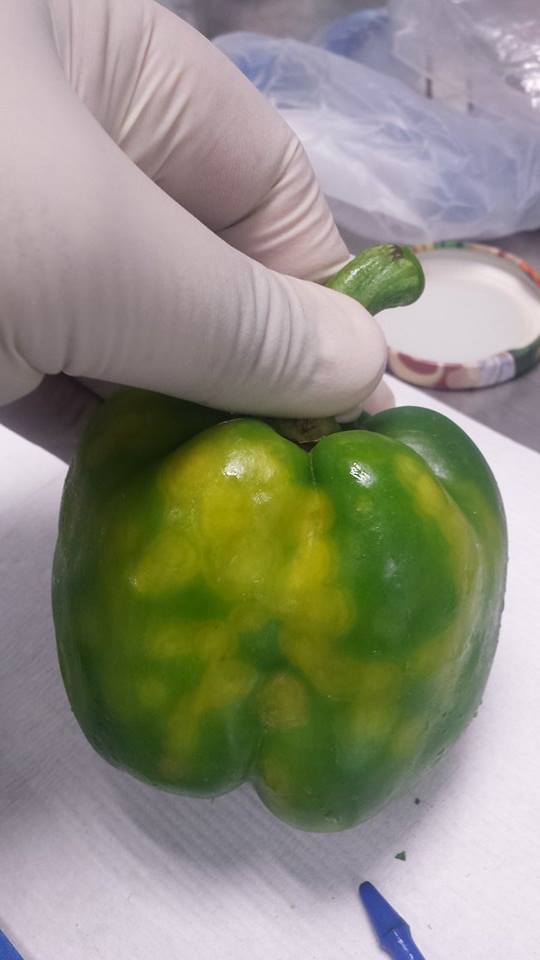 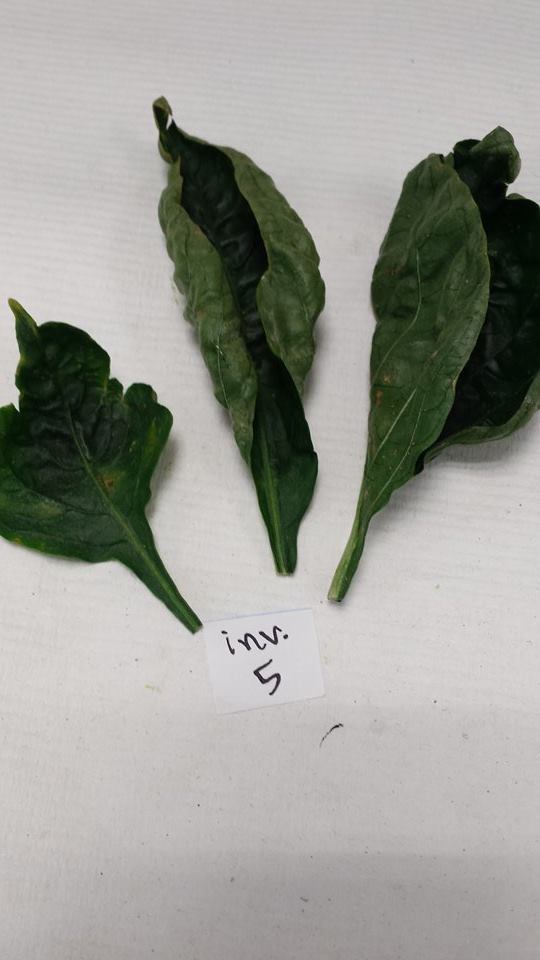 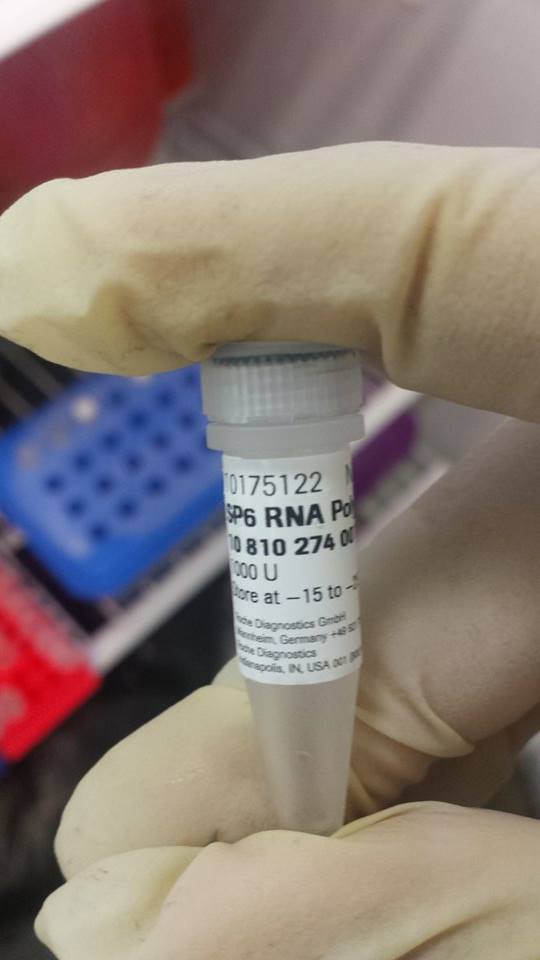 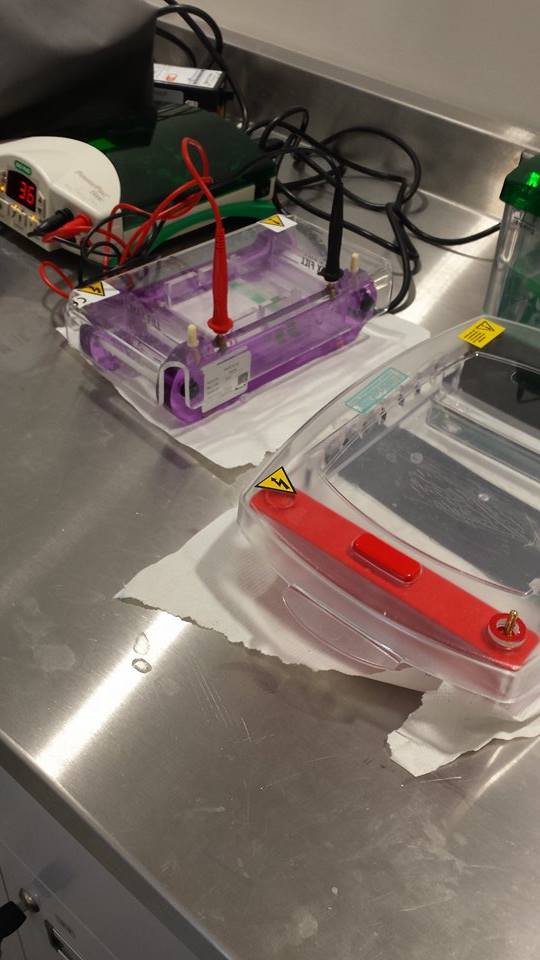 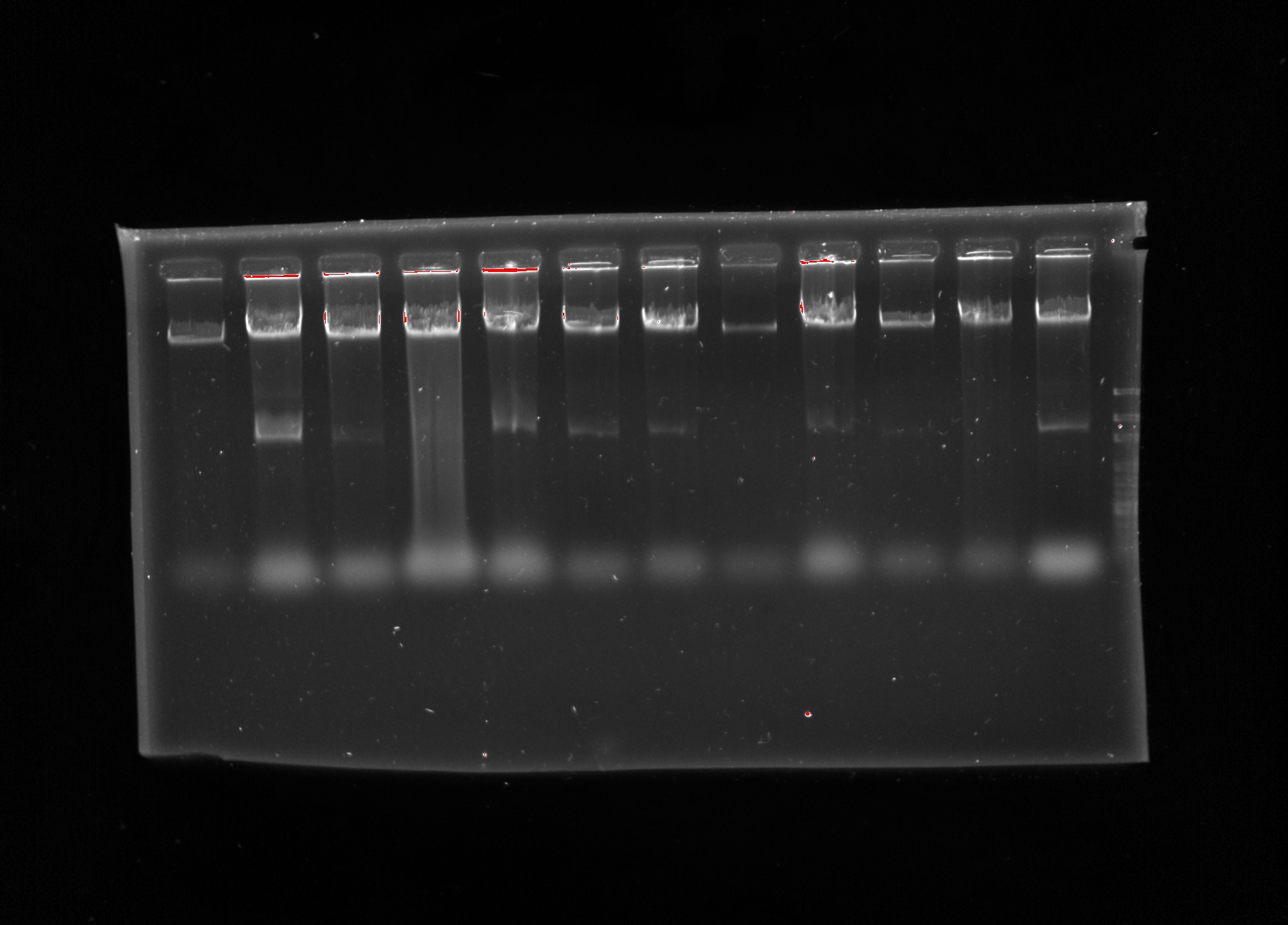 Electroforesis
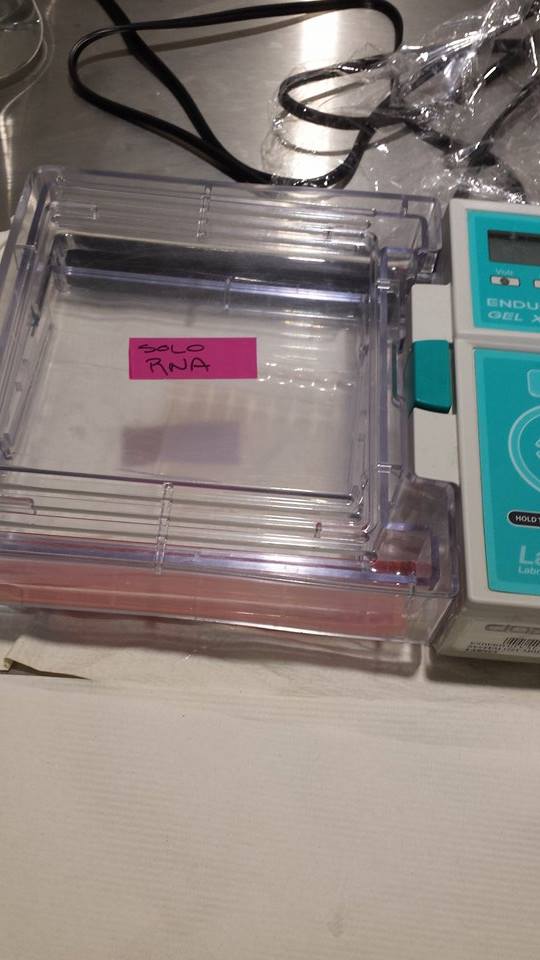 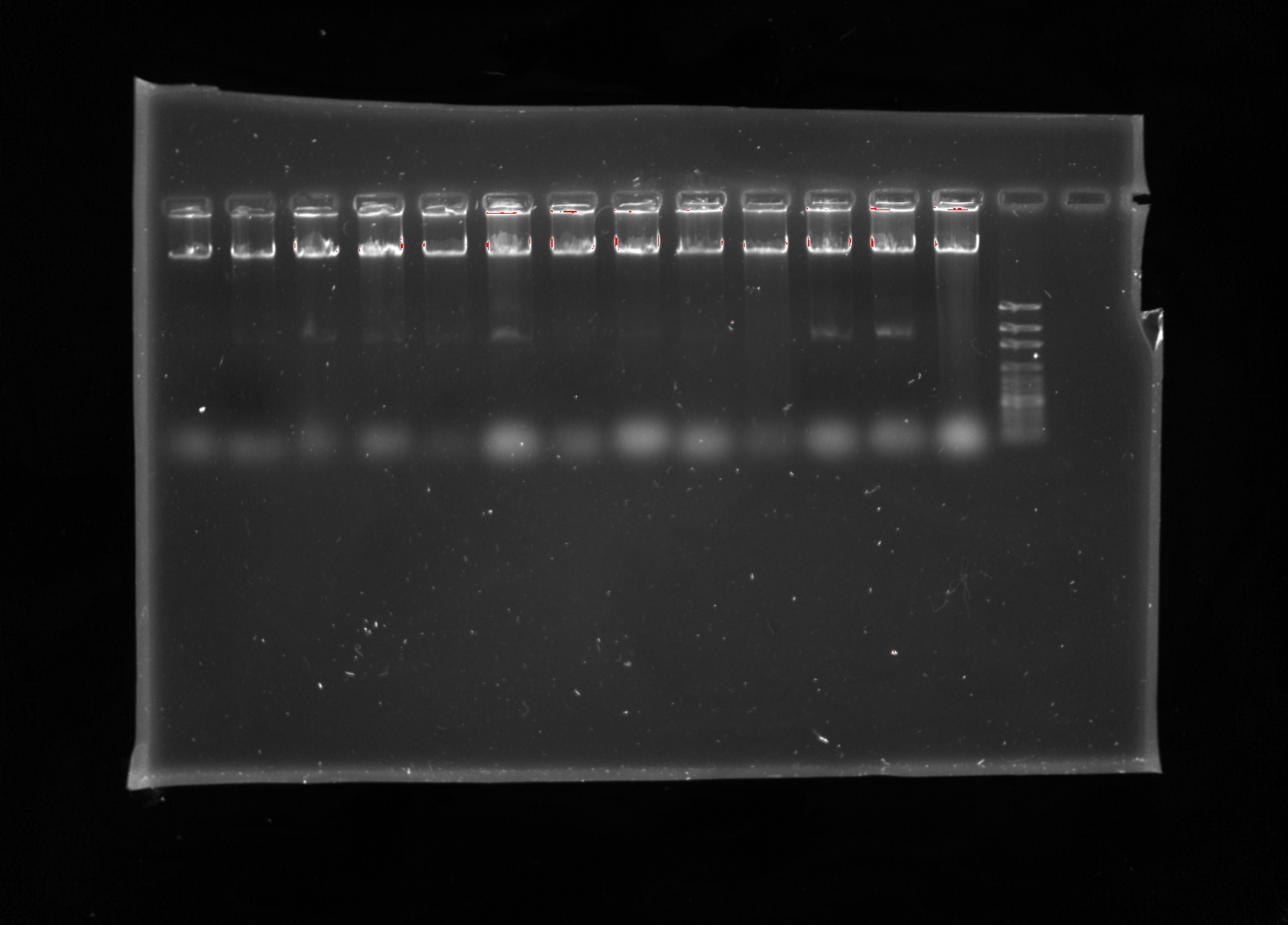 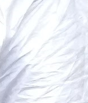 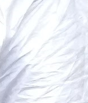 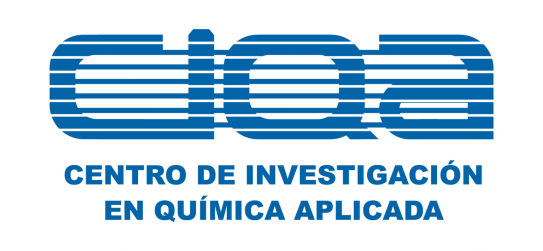 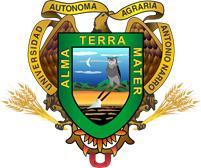 Sonda y PCR
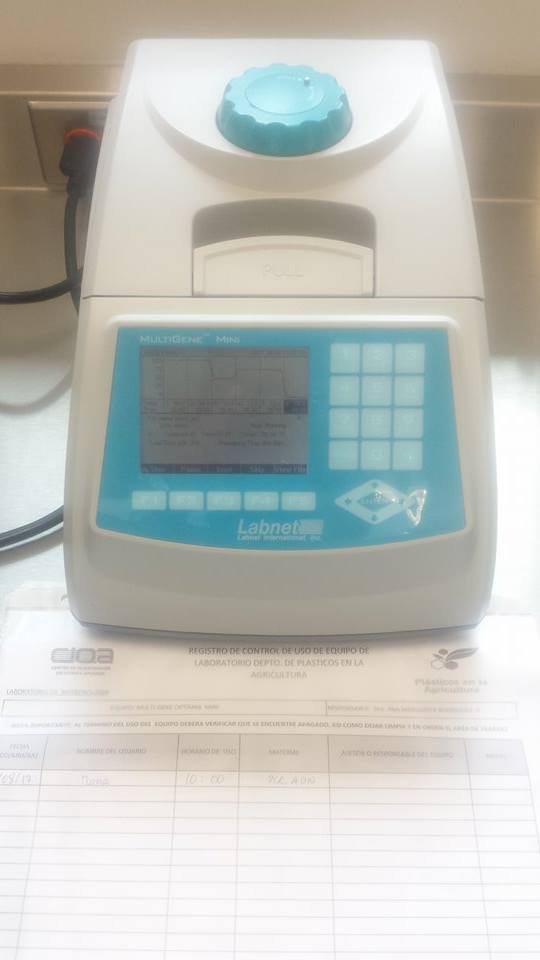 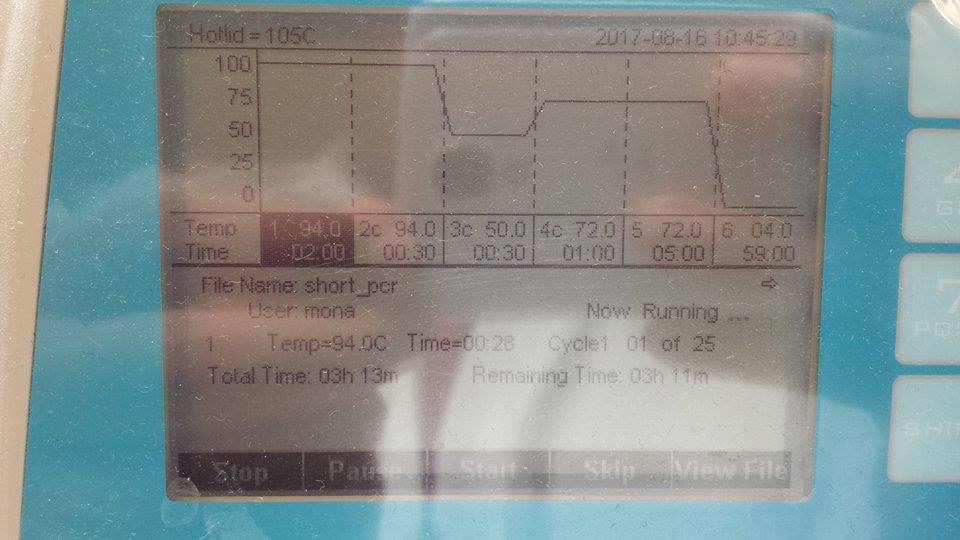 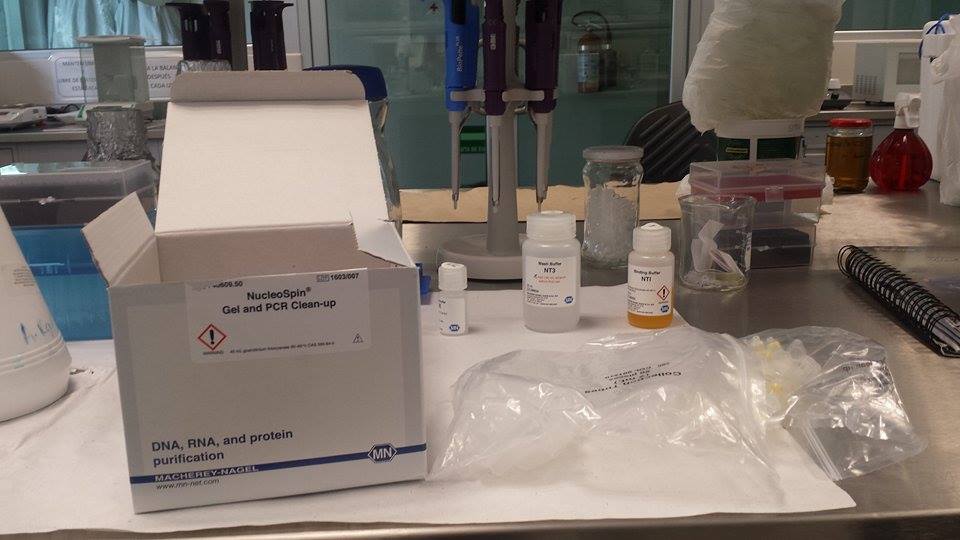 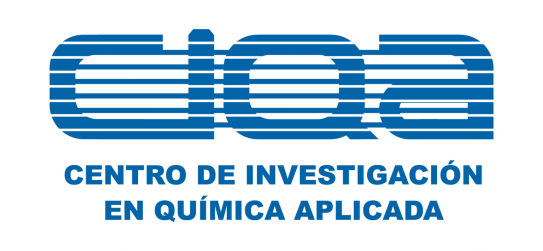 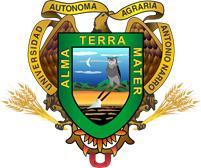 Digestión
Es un procedimiento utilizado en biología molecular para preparar ADN para análisis u otro procesamiento. A veces se denomina fragmentación del ADN
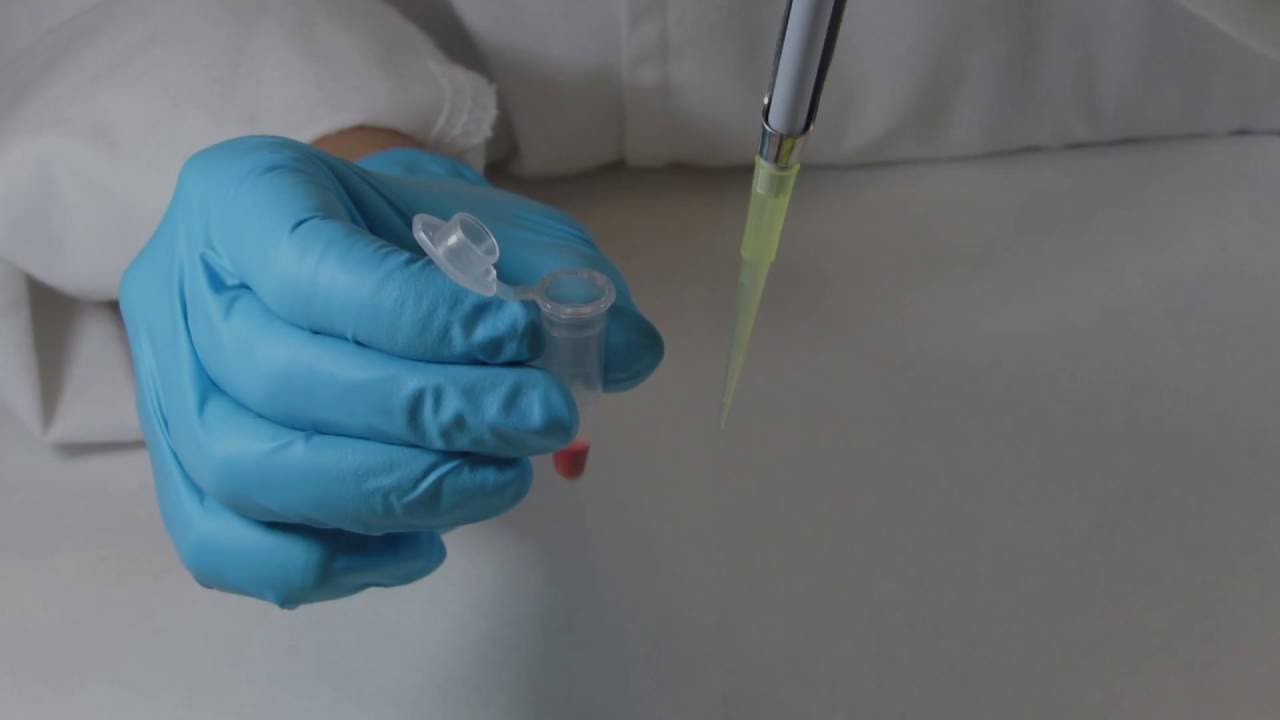 Transcripción
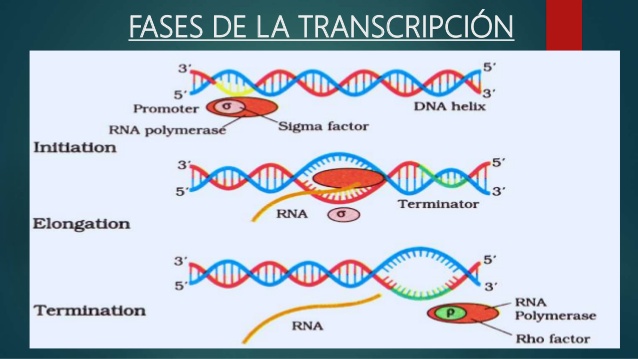 La transcripción es el primer paso de la expresión génica. Esta etapa consiste en copiar la secuencia de ADN de un gen para producir una molécula de ARN.
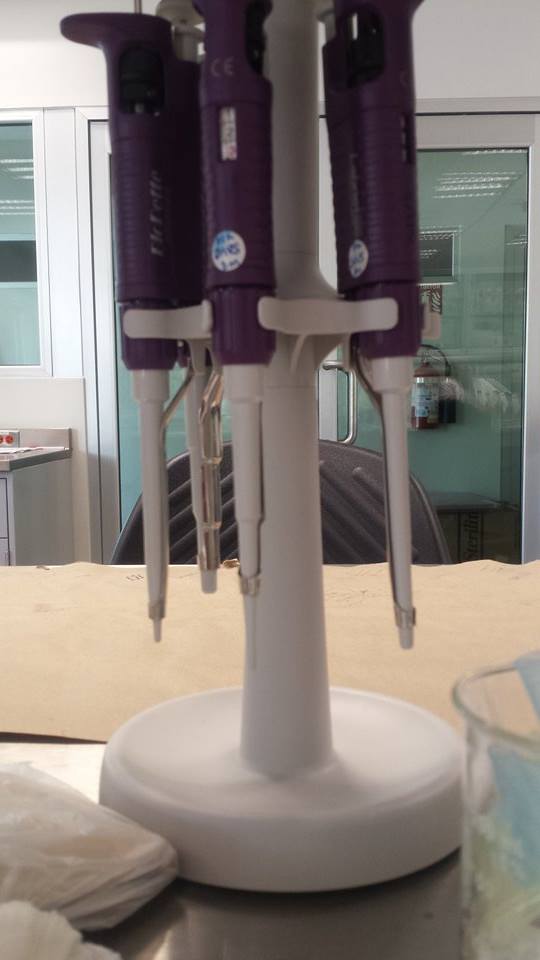 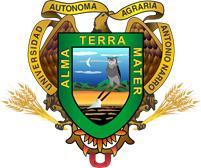 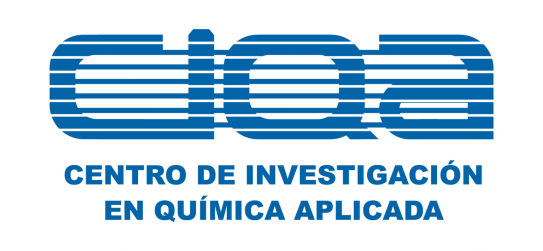 Hibridación
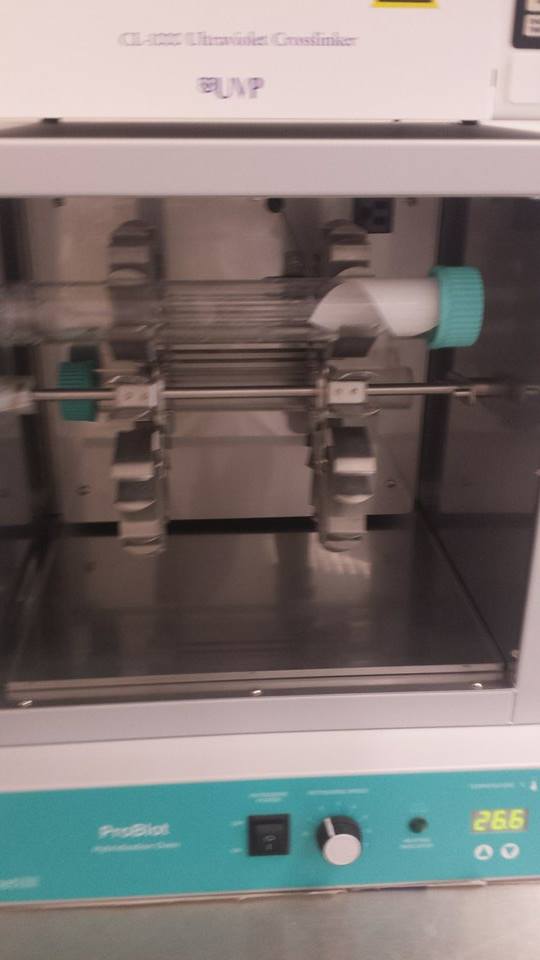 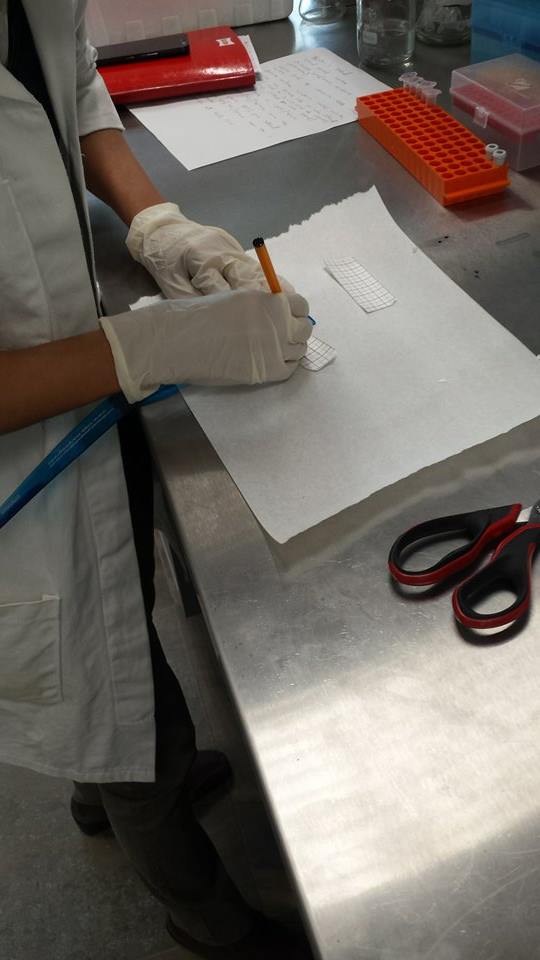 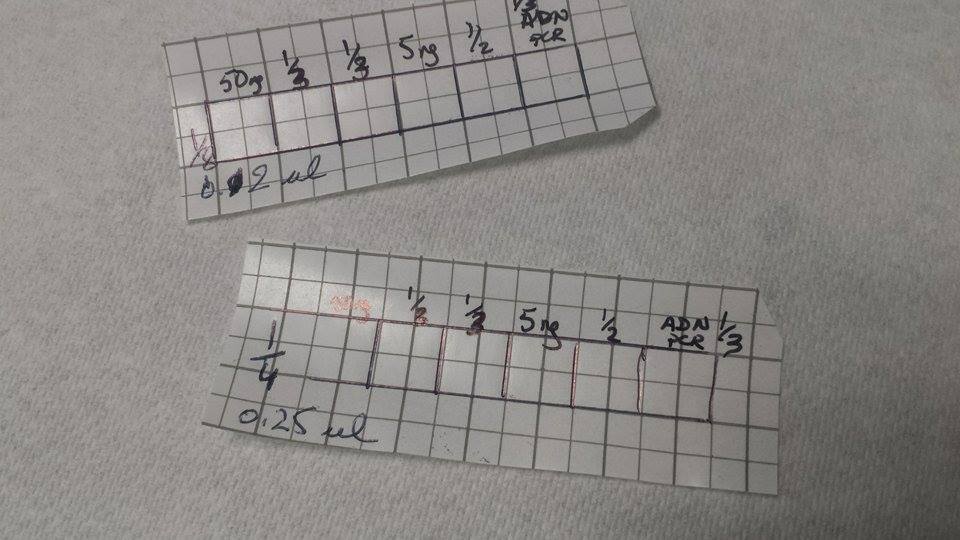 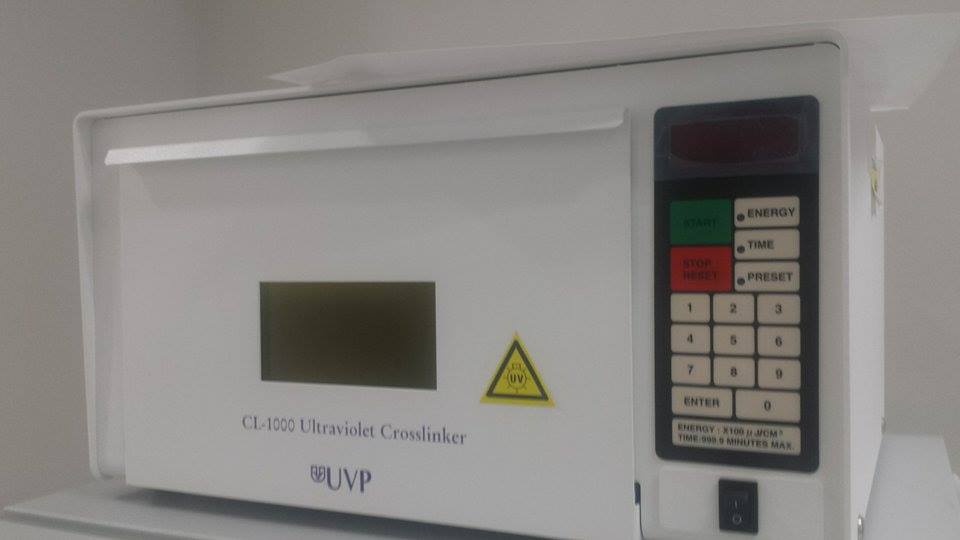 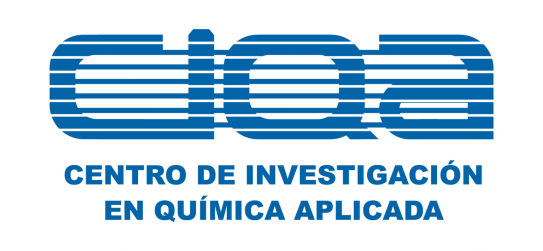 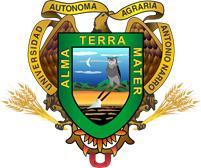 Áreas del Conocimiento Puestas en Práctica
Manejo Integrado de Plagas y Enfermedades

Biotecnología

Fitopatología

Biología Molecular
Autoevaluación
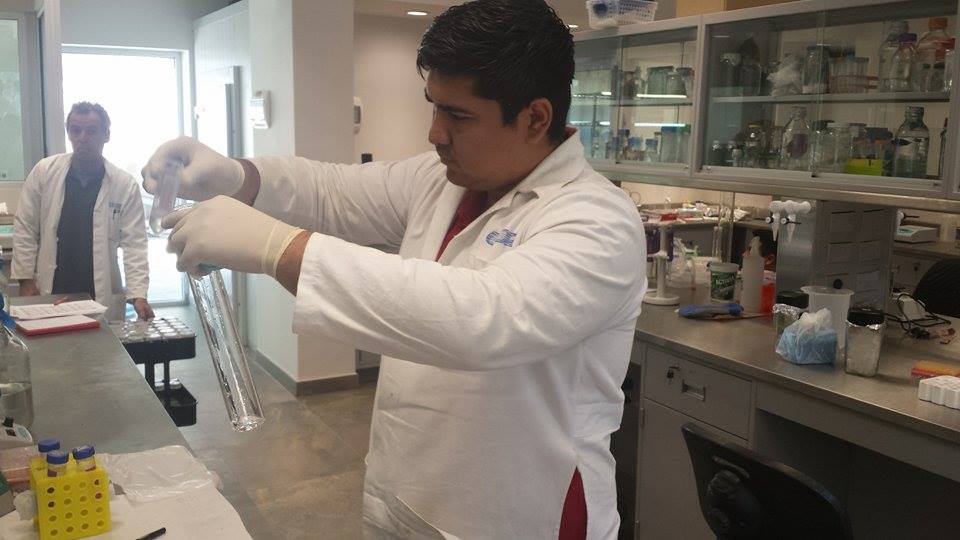 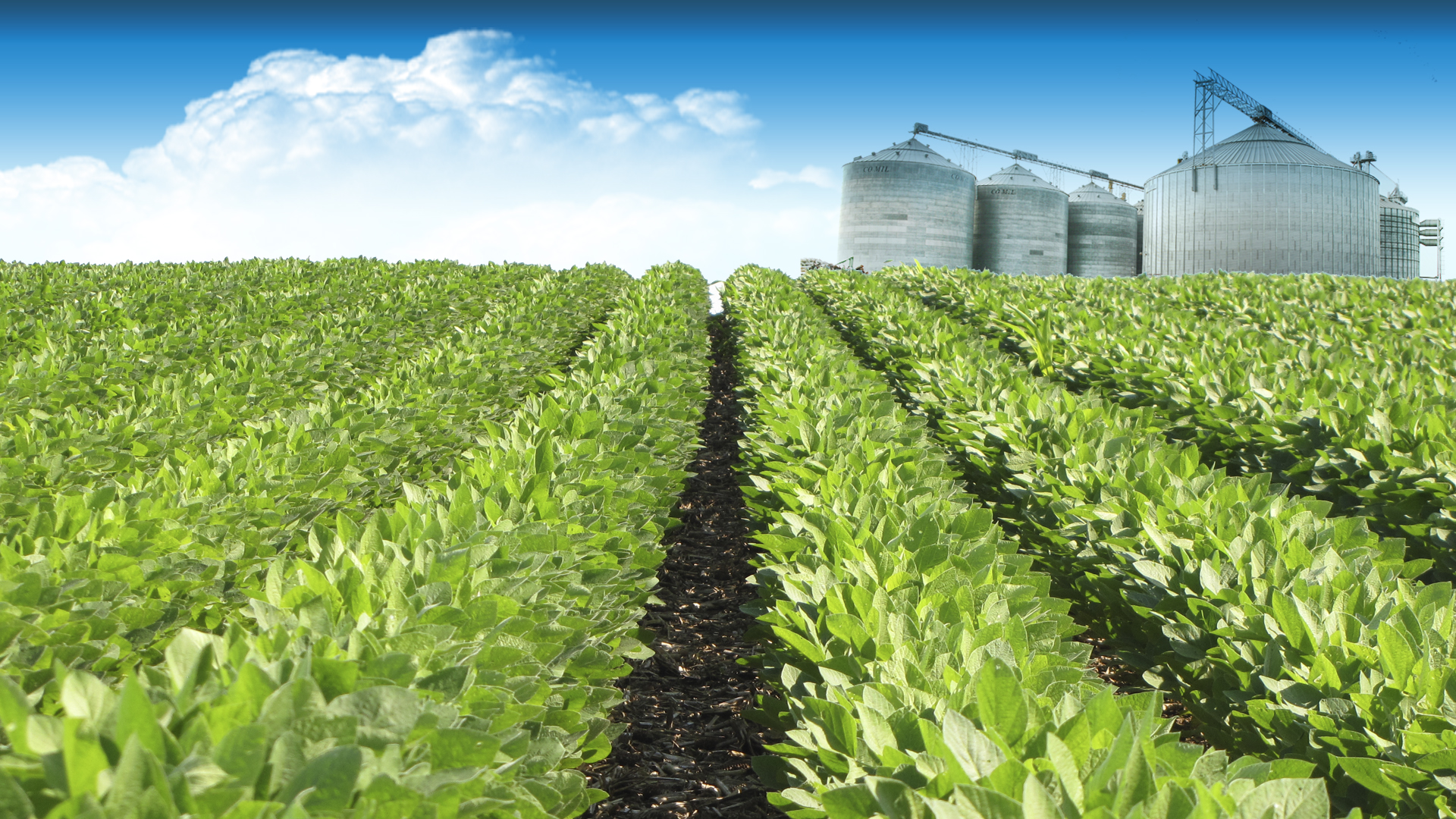 !GRACIAS!